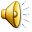 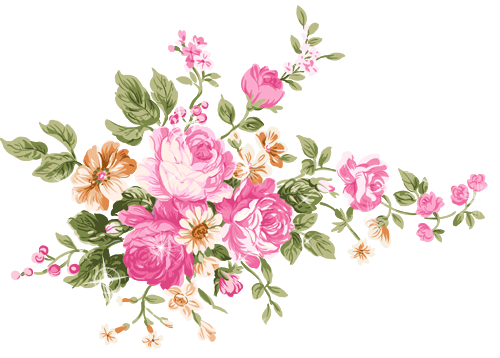 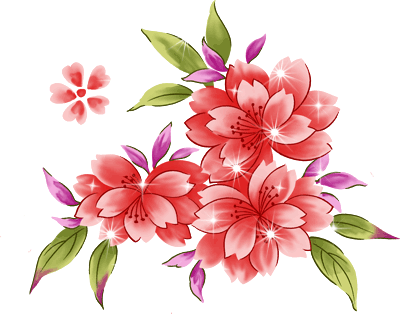 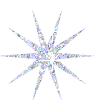 МБДОУ «Детский сад № 28»
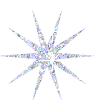 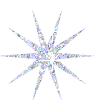 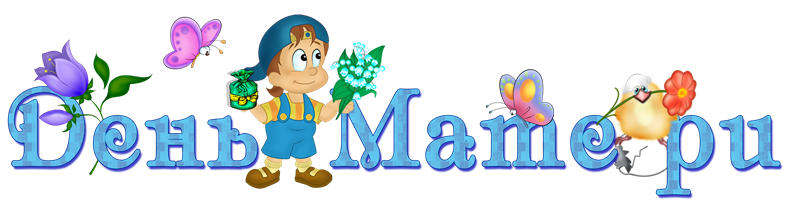 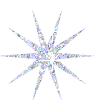 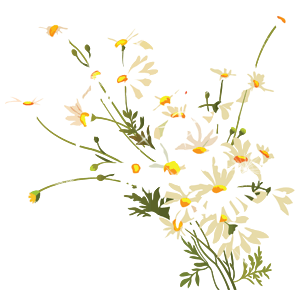 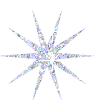 в подготовительной к школе группе № 7
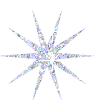 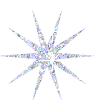 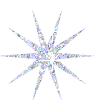 2023 год
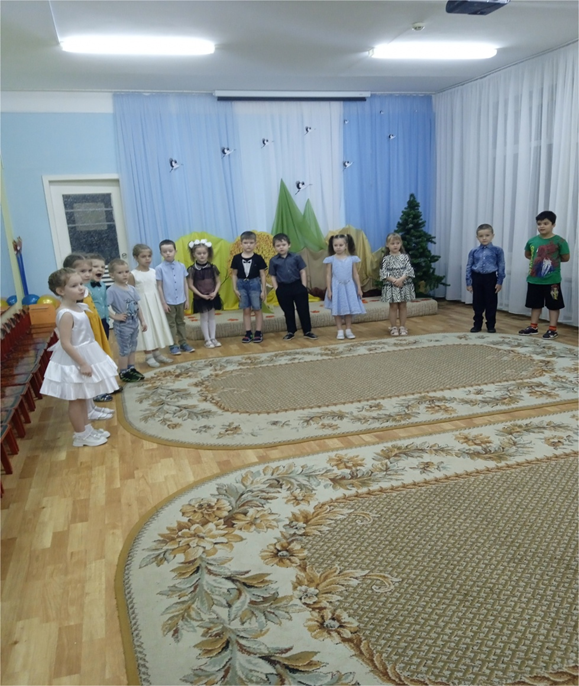 А у нас прошло праздничное развлечение, посвящённое 
«Дню матери в России»
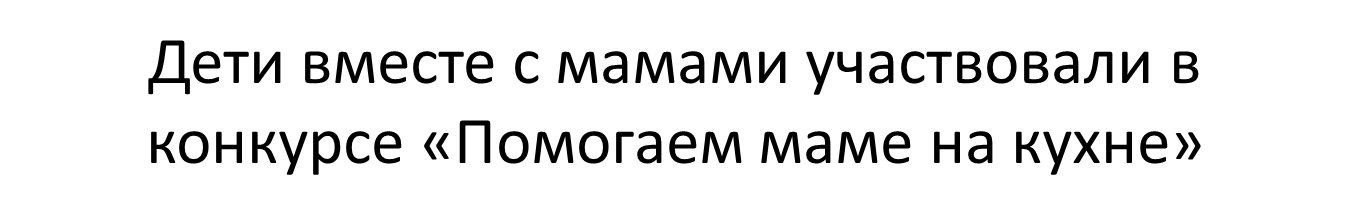 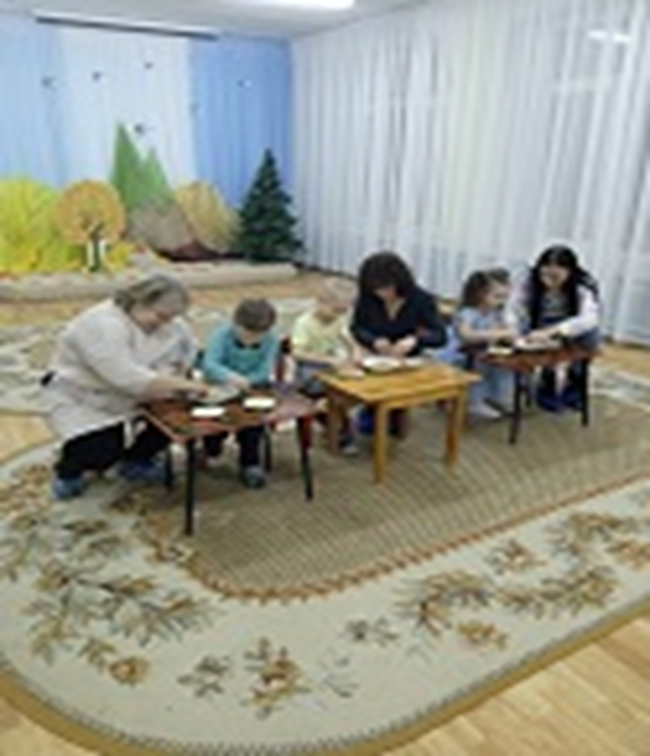 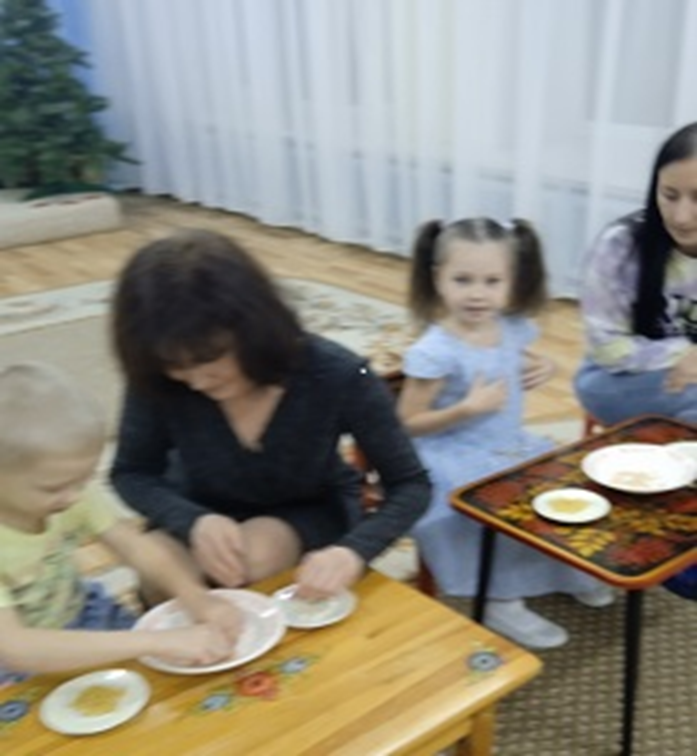 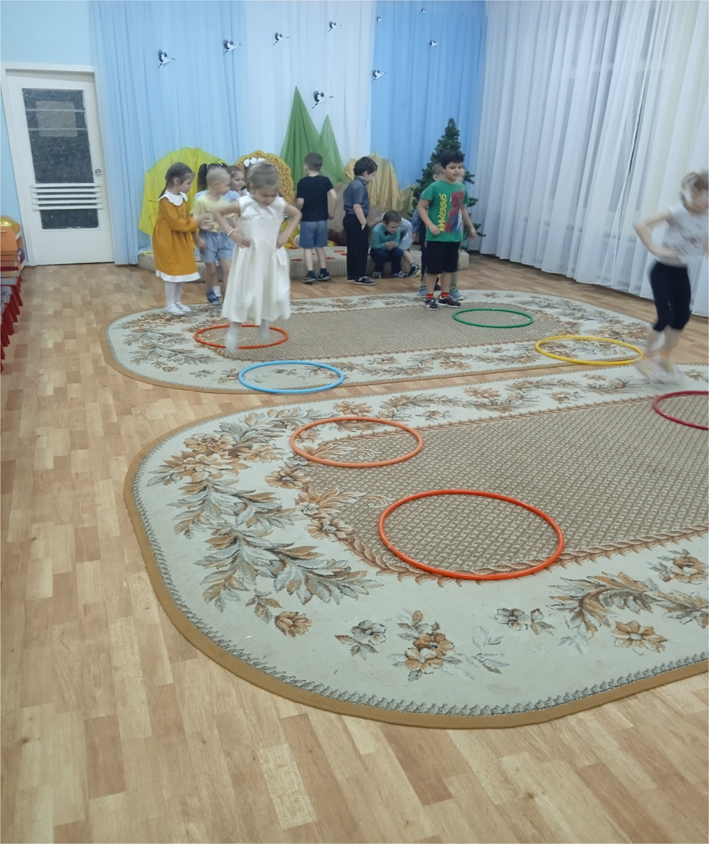 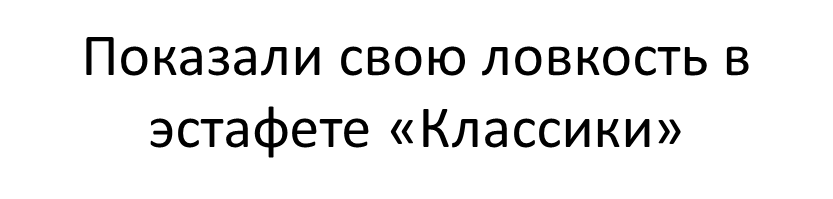 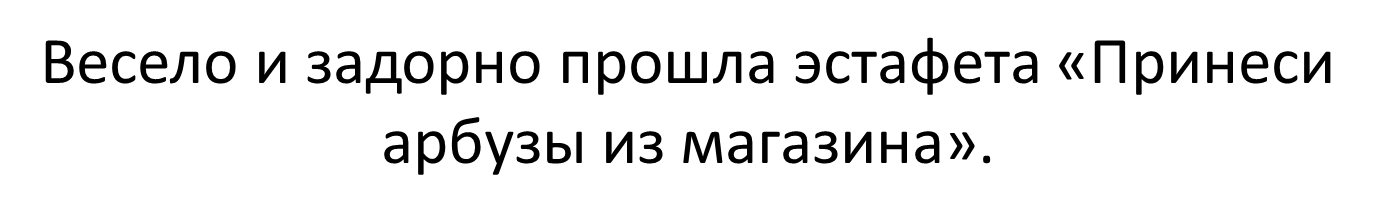 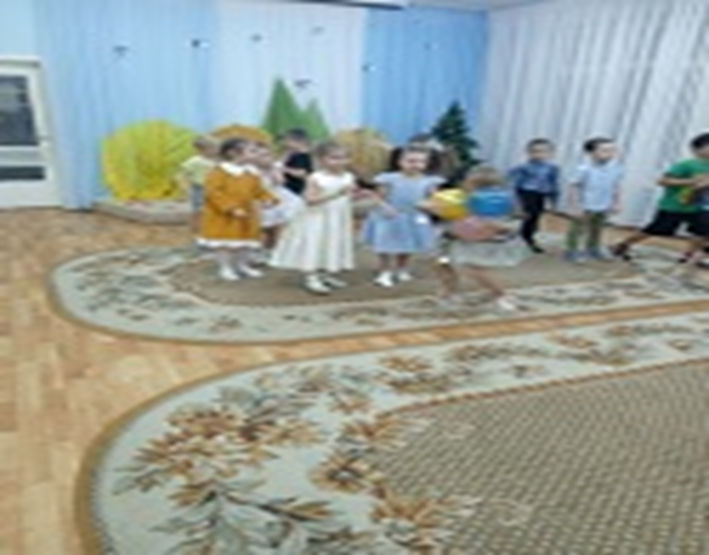 Трудными, но интересными для детей  и их мам оказались конкурсы «Найди маму по рукам» и  «Узнай своего ребёнка по ушам».
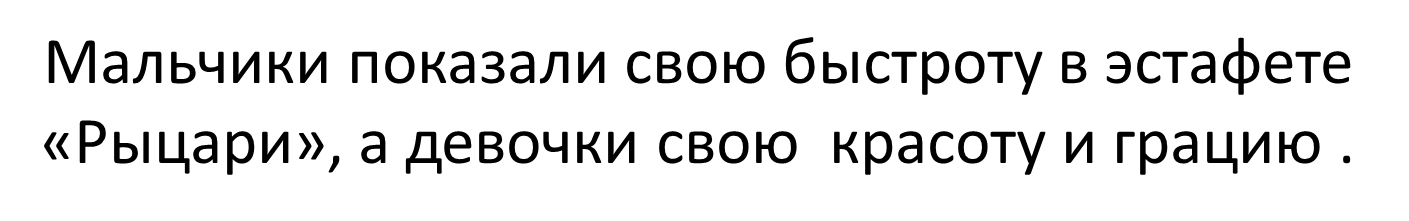 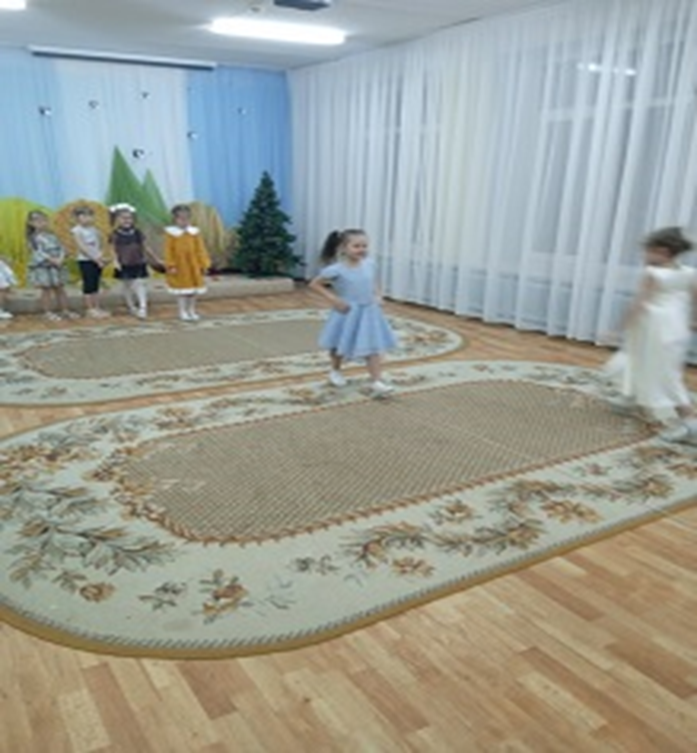 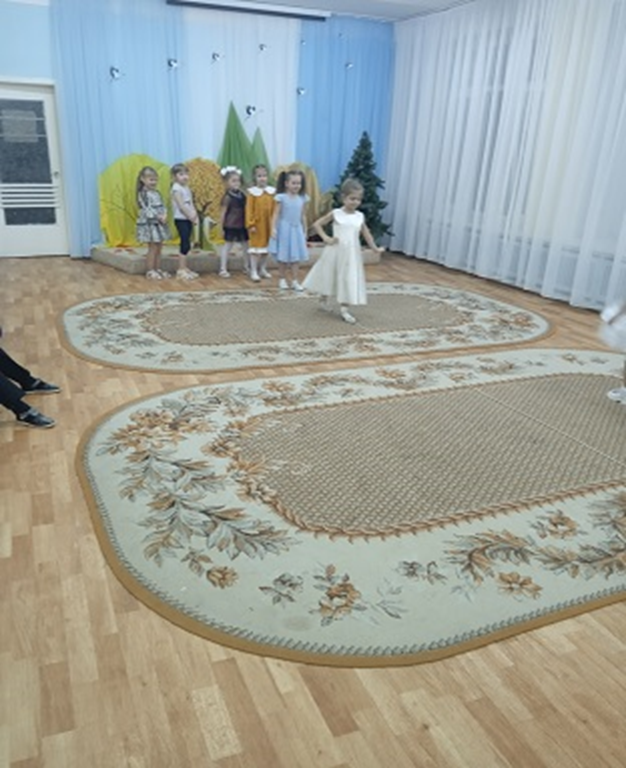 Развлечение закончилось весёлым танцем  с мамами и вручением подарков, сделанных своими руками.  В группе дети приготовили для мам красивый поздравительный букет, нарисовали рисунки «Моя семья».  Встреча с мамами прошла трогательно, весело и интересно.
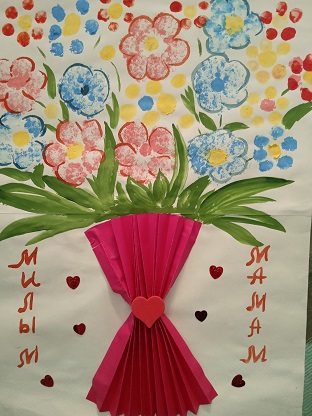 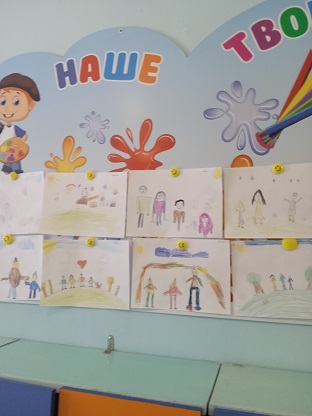 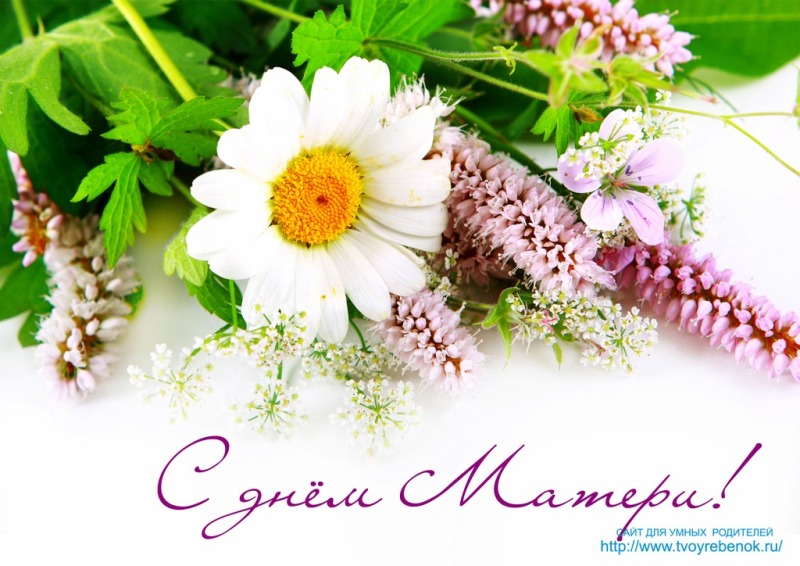